802.11ac Wave 2
Greg Kamer
Senior Systems Engineer
Ruckus Wireless
Next Generation Wi-Fi
✔
✔
✔
5 GHz only
80 MHz
256-QAM
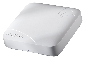 Wave 2
Wave 1 Features
TxBF
3x
4x
20
40
80
160
Wave 1
Wave 2
More Spatial Streams
Multi-User MIMO
Wider Channels
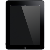 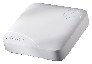 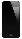 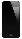 MIMO – Spatial Multiplexing
Requires multiple antennas for transmit and receive
Louisville
Client
Access Point
Microsoft
1.3Gbps
Users
4 x 4 : 4
3 x 3 : 3
Tx x Rx : SS
Mobile Clients – More Radio Waste
Extra transmitters on AP are not very useful
Client
Dogs
Access Point
Dogs
433 Mbps
Dogs
Dogs
1 x 1 : 1
4 x 4 : 4
Tx x Rx : SS
MU-MIMO – Mobile Optimized
Extra transmitters on AP must send same data
Client A (433 Mbps)
Access Point
Data A
Client B (433 Mbps)
Data B
Data C
Client C (433 Mbps)
4 x 4 : 4
Client B
MU-MIMO
Client A
Client C
Data A: Null 
Data B: Peak
Data C: Null
Data A: Peak
Data B: Null
Data C: Null
Data A: Null 
Data B: Null
Data C: Peak
4x4 AP
MU-MIMO
Data A
Client A
Ideal for Client A
SNR
Data A: Peak
Data B: Null
Data C: Null
Data B
4x4 AP
Client B
Data A: Null 
Data B: Peak
Data C: Null
Ideal for Client B
SNR
Data C
Client C
Data A: Null 
Data B: Null
Data C: Peak
Ideal for Client C
SNR
MU-MIMO Decorrelation
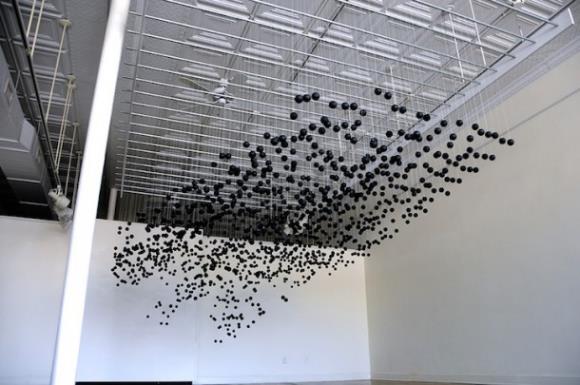 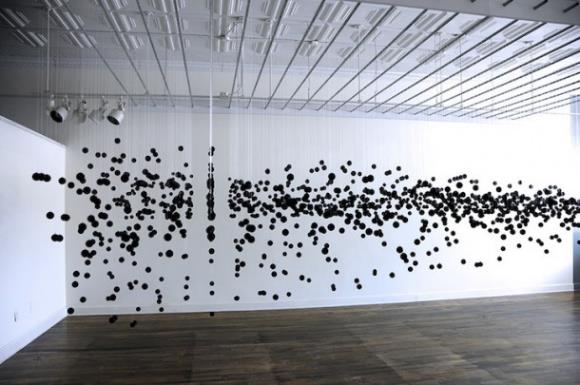 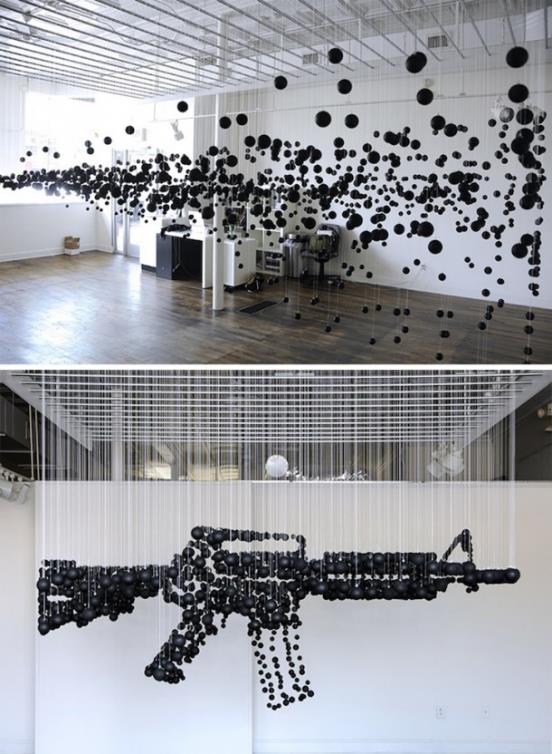 Artist Michael Murphy
Degrees of Success
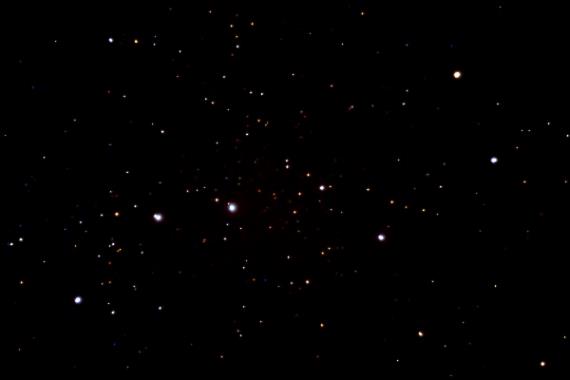 Opportunity for Differentiation
CLIENT (B)
CLIENT (C)
CLIENT (A)
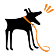 +
=
+
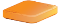 TxBF enables MU-MIMO to work, but can’t enhance performance on top
BeamFlex manipulates antennas to increase SNR per client on top of MU-MIMO
ZoneFlex R710 – The Wait is Finally Over
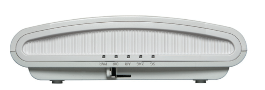 802.11ac Wave 2
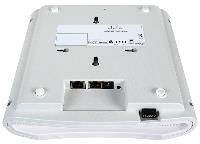 4x4:4 Dual Band
MU-MIMO
Transmit BeamForming
BeamFlex+ Adaptive Antennas
4000 Unique patterns
   Dynamic dual polarization         50% co-channel interference reduction
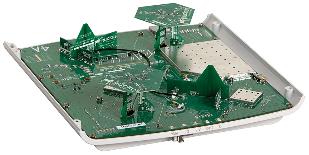 2 – 1Gbps Ethernet
Full 802.11ac operationwith 802.3af PoE power
USB for BLE
AC power input (e.g. mesh)
Myth – Wave2 won’t help until there’s an abundance of clients
“
So what should you do?
Wait just a little while longer for the dust to settle before getting distracted with that Wave 2 migration. It takes a while for all the pieces to sync, so give the industry “a minute” to catch up.
”
- A competitors blog
Reality – Wave2 Offers Benefits Now
Reality
Improved chipset
4x4:4 (more transmit and receive diversity)
5dB better receive sensitivity 
R700 -99dBm vs R710 -104dBm
MU-MIMO multiplies capacity
Customer investments last multiple years
Reality – Clients Already Here
Reality
MU-MIMO hardware client support is here
Samsung Galaxy S6
MotoX
Galaxy Tab Pro 10.1
HTC One (various)
Nokia Lumia
Pantech, Kyocera, Fujitsu, Sony
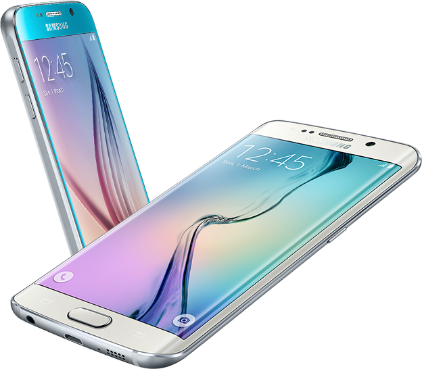 Myth – The wire becomes the problem
“
Having wireless speeds that are that fast, though, does have some big implications on the wired network. If the air speed is anything greater than a Gig and the backhaul connection from the AP to the access switch is a Gig, then there’s an obvious problem, as the wired network becomes a choke point. Also, the Wave 2 solutions will require PoE+ (30W), and many businesses only have PoE (15W) in the access edge now. Also, with today’s switches, Cat5E has a limit of 1 Gig for speed.
”
- Cisco sponsored blog
Reality – Cisco likes to sell switches
Reality - PoE
The R710 operates on 802.3af power with no effect on 802.11ac performance
Reality - Backhaul
Wi-Fi is half-duplex
Many networks have 50/50 split of upstream downstream traffic
Ethernet is full-duplex
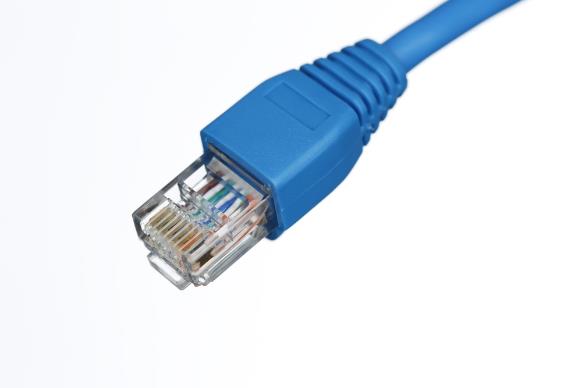 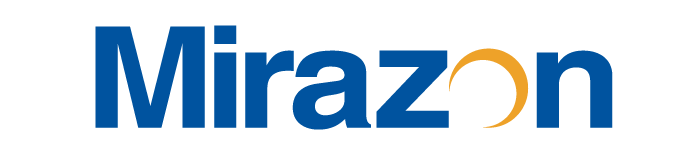 Wireless Security
Justin Cottrell
Systems Engineer
Mirazon
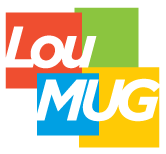 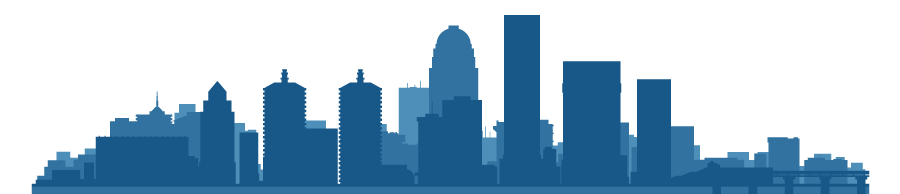 Wi-Fi is an unbound and shared medium
Unlike wired Ethernet, wireless cannot be confined to a small group of users
Anyone can hear/tamper with your data if not properly secured 
We rely on wireless more and more, and trust that no one is tampering or trying to see the data we are sending
Phones now go to open hotspots automatically (can be turned off)
What should wireless security do?
Wireless security should do three main things, Provide:
Confidentiality
Make sure it is encrypted, not plain text.
Integrity
Make sure the data has not been changed
Authentication
to prove identity
Wireless Security Standards
WEP – Wired Equivalent Privacy  - Old, and extremely vulnerable to attacks
WEP, a data privacy encryption for WLANs defined in 802.11b
TKIP – Quick fix for WEP until 802.11i came out
WPA – Wifi Protected Access
User Authentication via Mac Addresses
Temporary Key Integrity Protocol (TKIP) – Added security features to get by until 802.11i
Wireless Security cont’d
WPA 2 – Wifi Protected Access version 2
Advanced Encryption Standard (AES)
Counter Mode with Cipher Blocking Chain Message Authentication Code (CCMP)
WPA/WPA2 Personal utilizes PSKs
WPA/WPA2 Enterprise utilizes 802.1x
802.11i to the rescue
When WEP was found to be very insecure, something had to be done.
Amendment to the 802.11 standard, Ratified in June of 2004. 
Brings in WPA2 and the use of CCMP/AES encryption to make up for RC4 and TKIP used by WEP/WPA
 Included the term Robust Security Network (RSN) which describes a network that uses CCMP and optionally TKIP
WPA/WPA2  and Vulnerabilities
Users authenticate with a shared PSK
Also, a few alternatives: Dynamic PSK from Ruckus’s for example. 
WPA/WPA2 can be secure using a strong passphrase. 
One big weakness is key is known to everyone
Weak passphrases can be discovered by capturing the 4-way handshake and the use of dictionary attack software. With the intruder knowing the passphrase they have the ability to connect to the AP and potentially see user data.
How does WPA encrypt my data?
WPA/WPA2 Enterprise
IEEE 802.1X is the standard that defines port-based access control. It specifies the roles of the components used in the authentication process.
Basically utilizes many different security protocols to authenticate and grant access to users or devices. 
Can be used for  both wired and wireless authentication
Components are RADIUS server (NPS), Authentication database (LDAP), Access point, client that supports 802.1X. 
No WPA2 PSKs, users use their AD user/pass to log into the wireless system
Overview of 802.1x authentication
802.1X (not 802.11X)
EAP-TLS – client and server certificates required 
TTLS (EAP-MSCHAP-v2) – only server certificates required 
PEAPv0 (EAP-MSCHAP-v2) – only server certificates required 
Most Common. Creates a encrypted Tunnel over using TLS, and then sends users creds through another form of EAP. In this case MSCHAP-V2
PEAPv0 (EAP-TLS) – client and server certificates required
Many other forms of EAP as well
Many benefits to using 802.1X other than just security
Leverage RADIUS accounting to get accurate reporting of users
Below is example from Fortigate firewall


Utilize dynamic VLAN assignment
Strict access policies (Time/Availability) 
Restrict WLAN access to certain AD user groups
Too many features of RADIUS to name
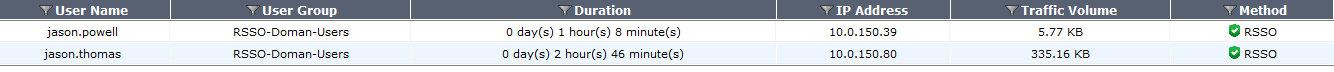 Getting your users onto your secured network… Easily
Getting your users on a secured network can be tough in a BYOD environment
Companies such as Cloudpath have full onboarding solutions with support for almost every OS
Can use many different options such as Vouchers/RADIUS/LDAP/Guest access to get users on.
MDM solutions can also be a way to get Certificates/profiles pushed to clients
Common wireless attacks
Two Categories:
Active
Physical layer DOS
Hijacking
Deauth
Rouge Aps – can do MiTM after client is connected – could lead to phishing sites
Passive
Eavesdropping
Social engineering
Detecting attacks and can we stop them?
With the use of Wireless IDS/IPS attacks can hopefully be seen and then stopped.
Many companies such as Ruckus have their WIDS built into the controller
Some companies designate Aps to scan the air to detect types of attacks
Most WIDS/WIPS have not only to capability to detect/stop attacks but can also create great reports. 
Some attacks such as DEAUTH cannot be stopped at this time, but will as vendors adopt 802.11w
Rouge AP detection/protection
What should we do as clients?
As clients on open wireless hotspots we need to
Encrypt important data by using VPNs/SSL
Keep AV and Firewall on and up to date
Turn off sharing
Be wary of invalid certificates
Important for your wireless network
A wireless security policy is crucial 
Never use WEP... Remove it now
Use WPA2 with AES/CCMP when possible
Separate SSIDs/Users by Vlan assignment
Leveraging the benefits of 802.1X and RADIUS can give your company the most flexibility with users (no PSKs!) and the most secure methods of authentication/encryption.
Mac access lists, and SSID hiding should be used for management purposes, not security.
Implement some kind of detection through a WIDS or WIPS
Stump the Chumps!
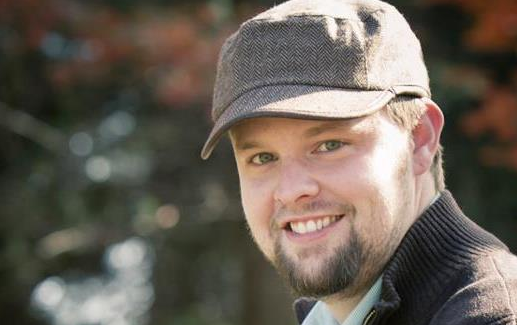 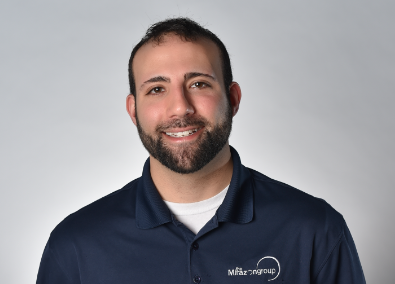 Ask your toughest Wi-Fi questions!